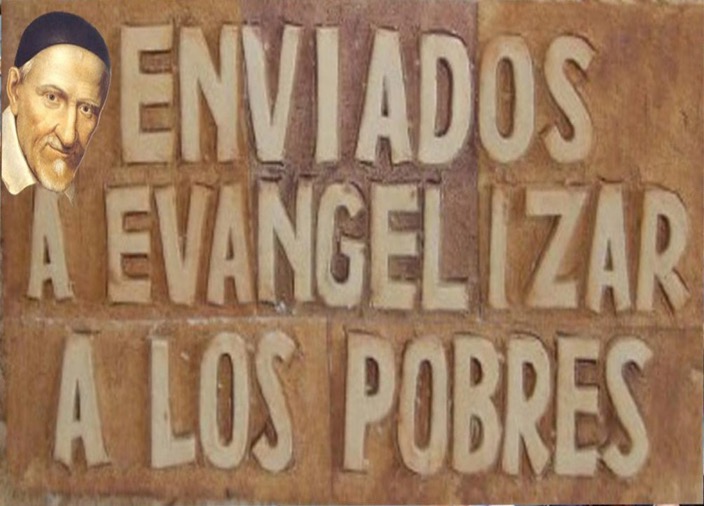 La fuerza salvífica de los pobres nuestros amos y señores.
EJE III

TEMA 09
CAUSAS DE LA POBREZA
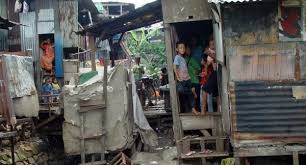 El desarrollo de los países es desigual y la brecha entre unos y otros cada día se incrementa. Los países desarrollados crecen en tecnología que les permiten vivir con una mejor calidad de vida, mientras que los pobres, carecen de ingresos, 
la pobreza es la 
la mala distribución de los recursos.
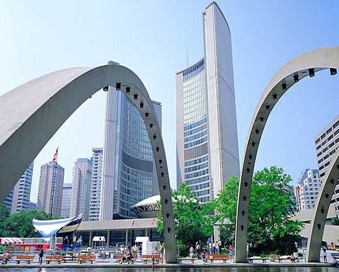 SECTORES DE LA SOCIEDAD ACTUAL
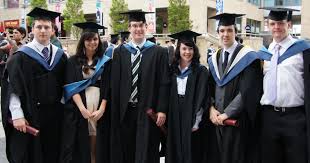 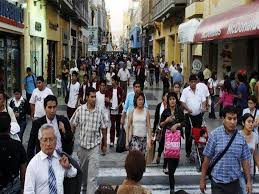 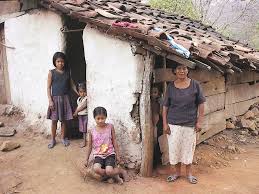 SECTOR INTEGRADO: personas que se lucran del sistema, trabajo bien remunerado, acceso a la educación y  salud,   gozan de un buen nivel de vida.
SECTOR AMENAZADO:  clase media,   tienen contratos de trabajo a término fijo, regulares, niveles salariales, cuyos hijos a pesar de recibir una buena educación no encuentran trabajo y están en riesgo de quedar cesantes permanentemente, familias  que no alcanzan a desarrollar su proyecto de vida.
SECTOR EXCLUIDO: personas que están fuera de la fuerza laboral sin esperanzas  por falta de capacitación o por su edad. Familias empobrecidas con un nivel social y familiar deteriorada. Empleados  informales   con ingresos insuficientes para acceder a  una buena calidad de vida  y educación.
NUEVAS POBREZAS
« a aquellos que no tienen
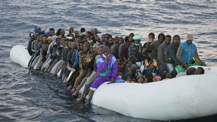 MIGRACIÓN
PERSONAS SIN TRABAJO
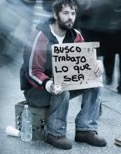 POBRES 
VERGONZANTES
NUEVAS DEPENDENCIAS
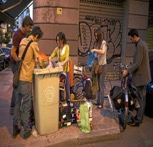 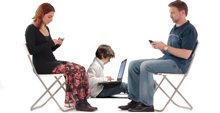 DESPLAZAMIENTO POR LA VIOLENCIA
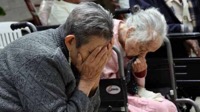 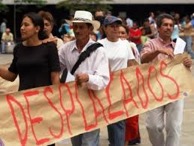 ABANDONO DE LOS ADULTOS MAYORES.
¿POR QUÉ SERVIR AL POBRE?
DESDE NUESTRA FE
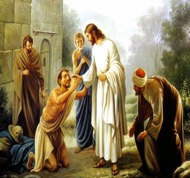 A lo largo del A. T  Dios se reveló como el protector de los pobres. 

En el N.T: Jesús anuncia la llegada de la Buena Nueva, escoge a los pobres para recibirla: 
“El Espíritu del Señor está sobre mí y me ha ungido para dar una Buena Noticia a los pobres” (Lc. 4,18).
Jesús se identifica cuando  dice: “En verdad os digo que cuanto hicisteis a uno de estos hermanos míos más pequeños, a mí me lo hicisteis” (Mt 25,40).
La Iglesia a través de las Encíclicas Sociales invita a la atención al necesitado:  ejercer la caridad, practicar el amor hacia viudas y los huérfanos, presos,  enfermos y los necesitados de todo tipo, pertenece a su esencia tanto como el servicio de los Sacramentos y el anuncio del Evangelio.” (Dios es Amor. Benedicto XVI).
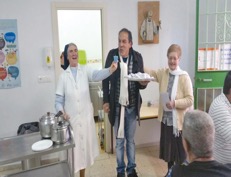 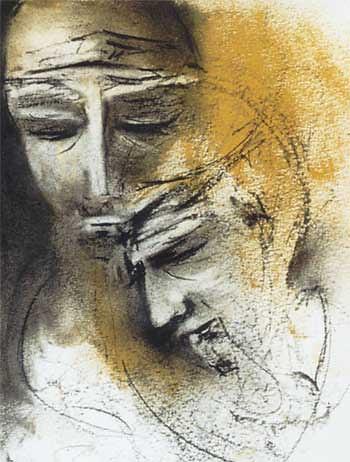 con ellos se identificó:
 « Porque tuve hambre y me disteis de comer ».
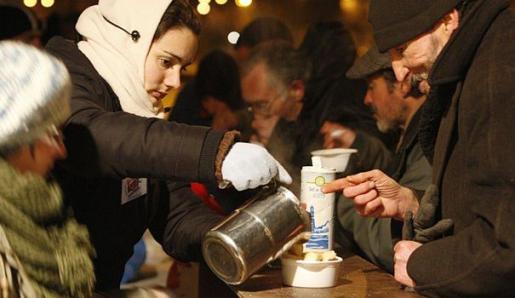 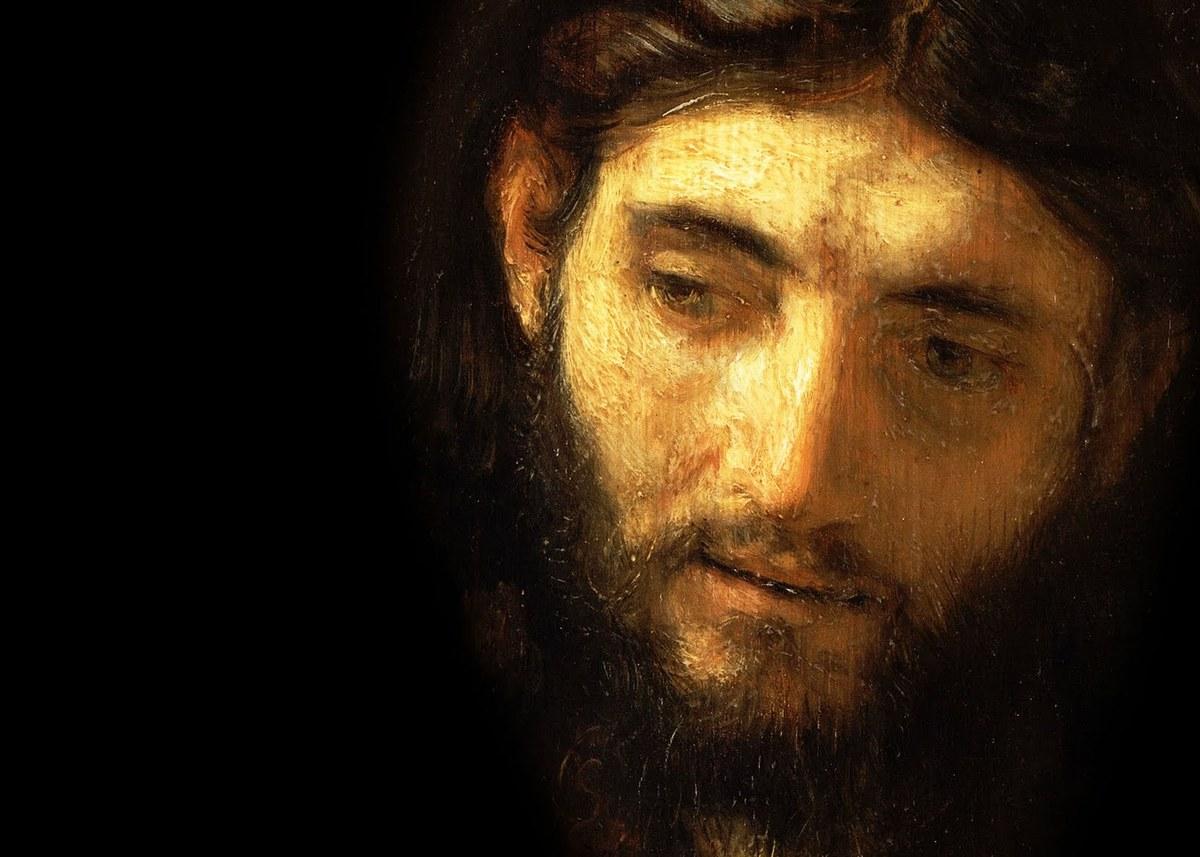 - « tanto que hasta Él mismo se hizo pobre » (2 Co 8,9).
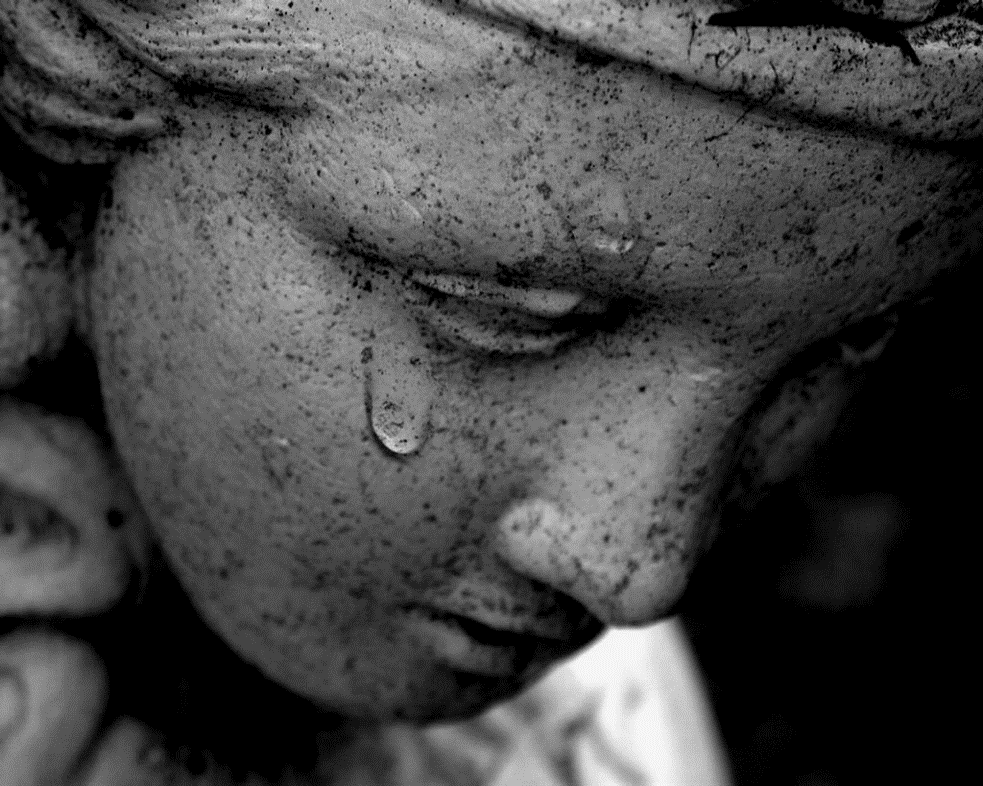 « Los Vicentinos sirven a los pobres que no tienen a nadie para asistirlos »
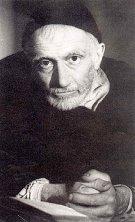 ¡Servir al pobre es servir a Dios!
San Vicente
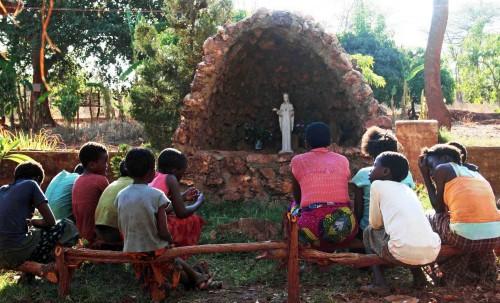 Por eso quiero
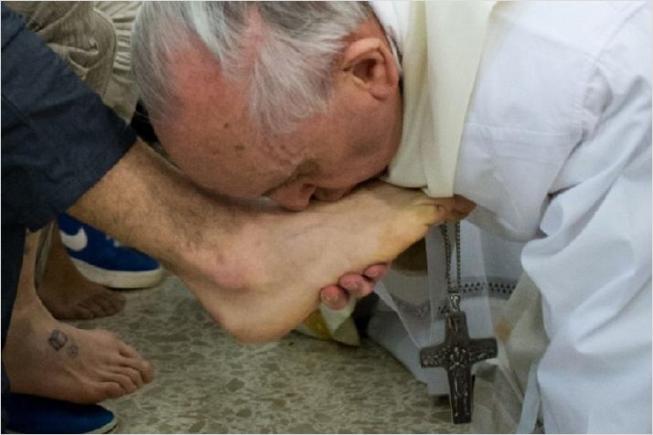 una Iglesia pobre para los pobres.
San Vicente de Paúl habló así a sus hijos e hijas: “¡cuánta verdad es esto! Servís a Jesucristo en la persona de los pobres. Y esto es tan verdad como que estamos aquí. Un vicentino irá diez veces cada día a ver a los pobres y diez veces cada día encontrará en ellos a Dios”.
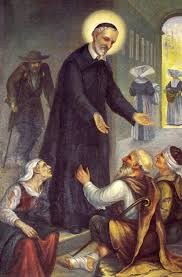 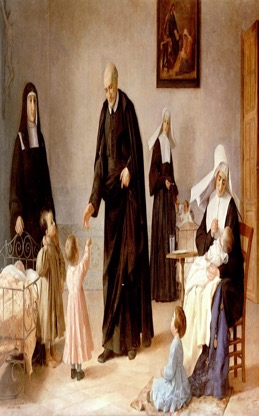 San Vicente, decía: “Id a ver a los pobres migrantes sin techo ni comida, y en ellos encontraréis a Dios y en cada una de las pobrezas donde un miembro de la FAVIE realiza su misión  de evangelización y de ejercer la caridad a través de un servicio corporal y espiritual”.
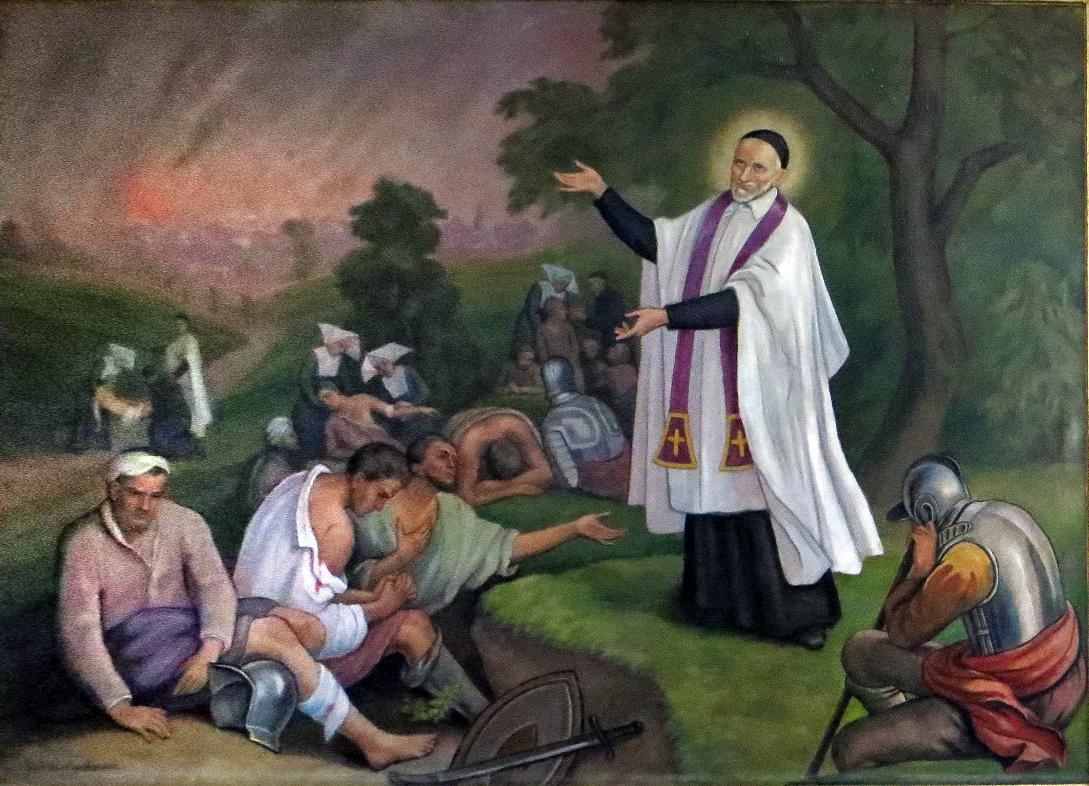 « Así pues, hermanos míos, vayamos y ocupémonos con un amor nuevo en el servicio de los pobres, y busquemos incluso a los más pobres y abandonados » 
San Vicente
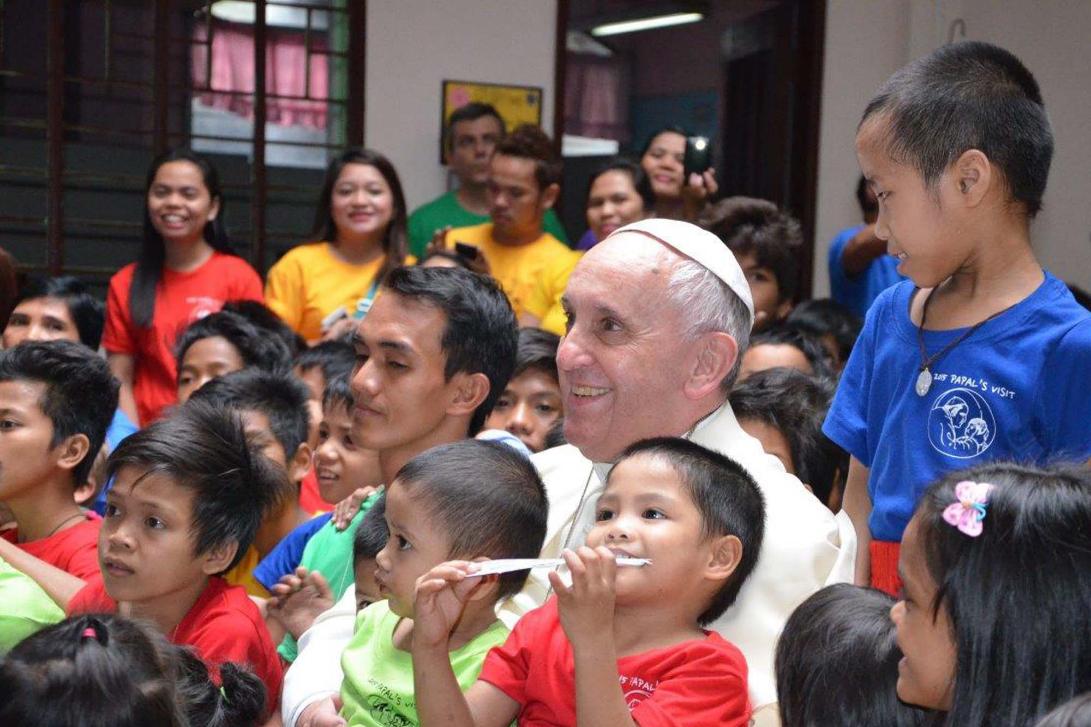 El corazón de Dios tiene un sitio preferencial para los pobres,
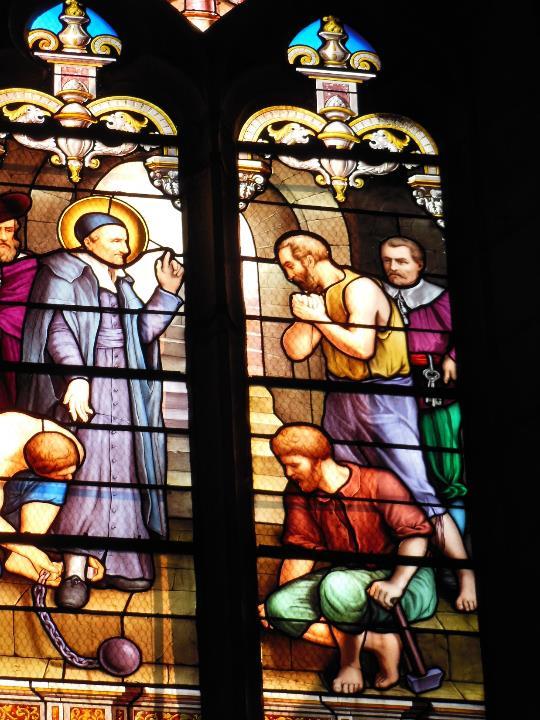 « Si él está enfermo, yo lo estoy también, si está encarcelado yo lo estoy también; si tiene grilletes en los pies, yo los tengo con él » San Vicente
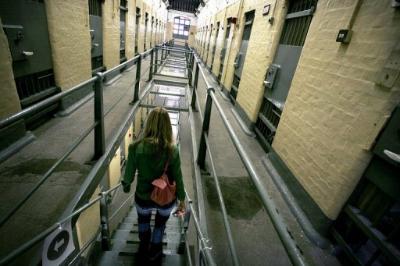 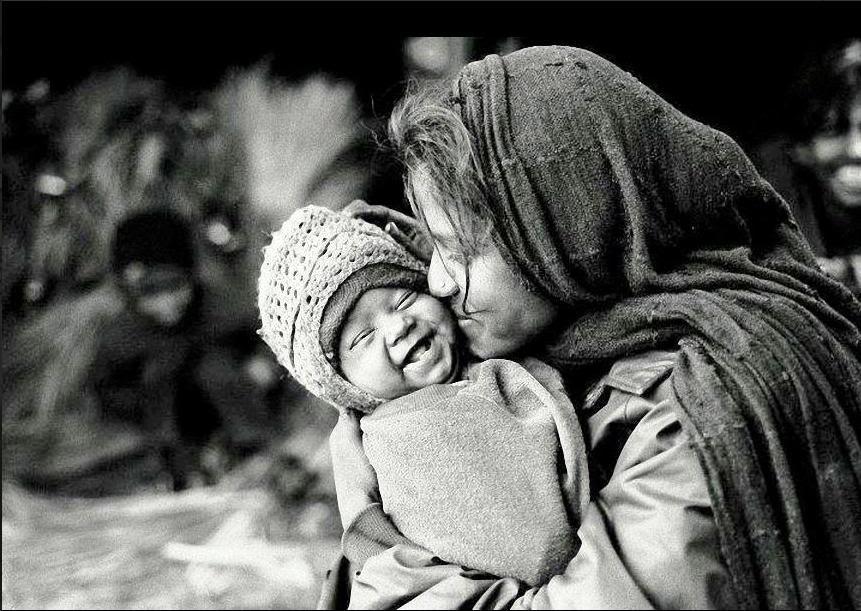 « Al nacer en la pobreza
y abandono Nuestro Señor me enseña la pureza de su amor”
Santa Luisa
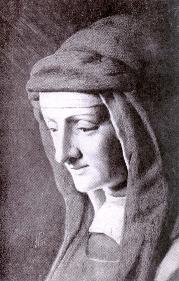 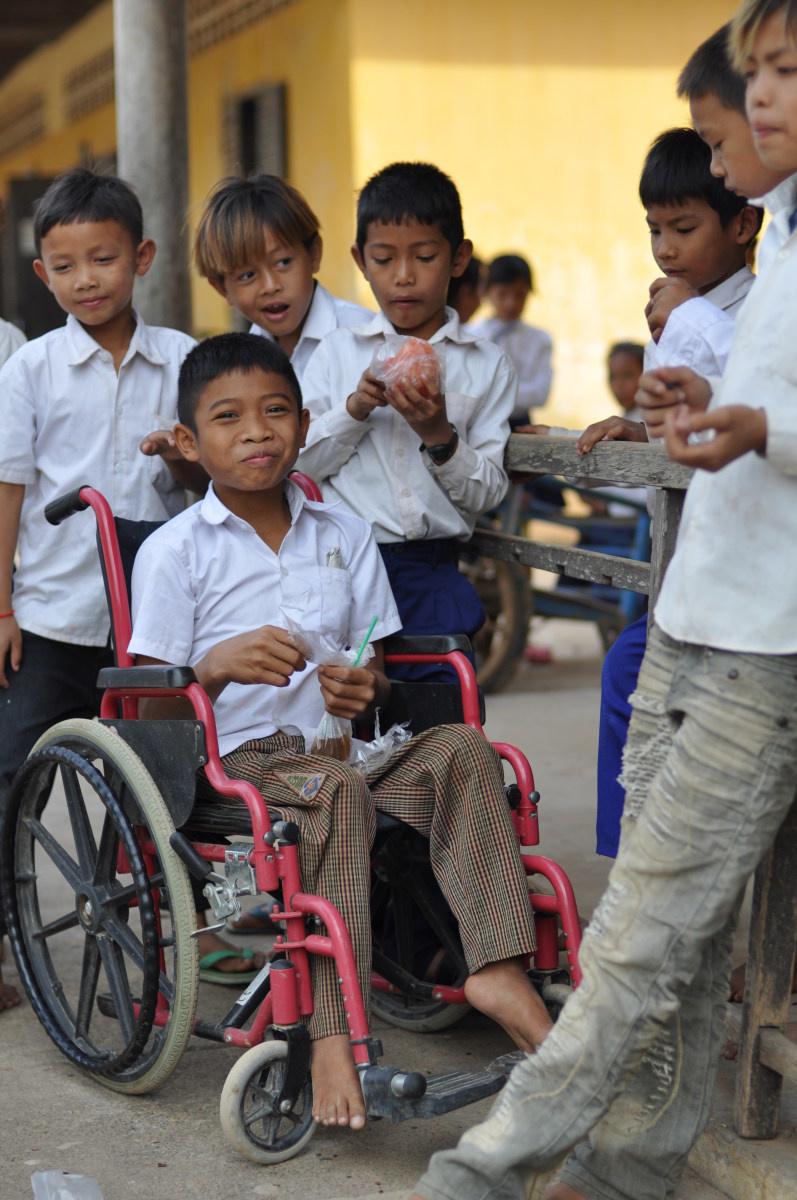 Ellos tienen mucho que enseñarnos.
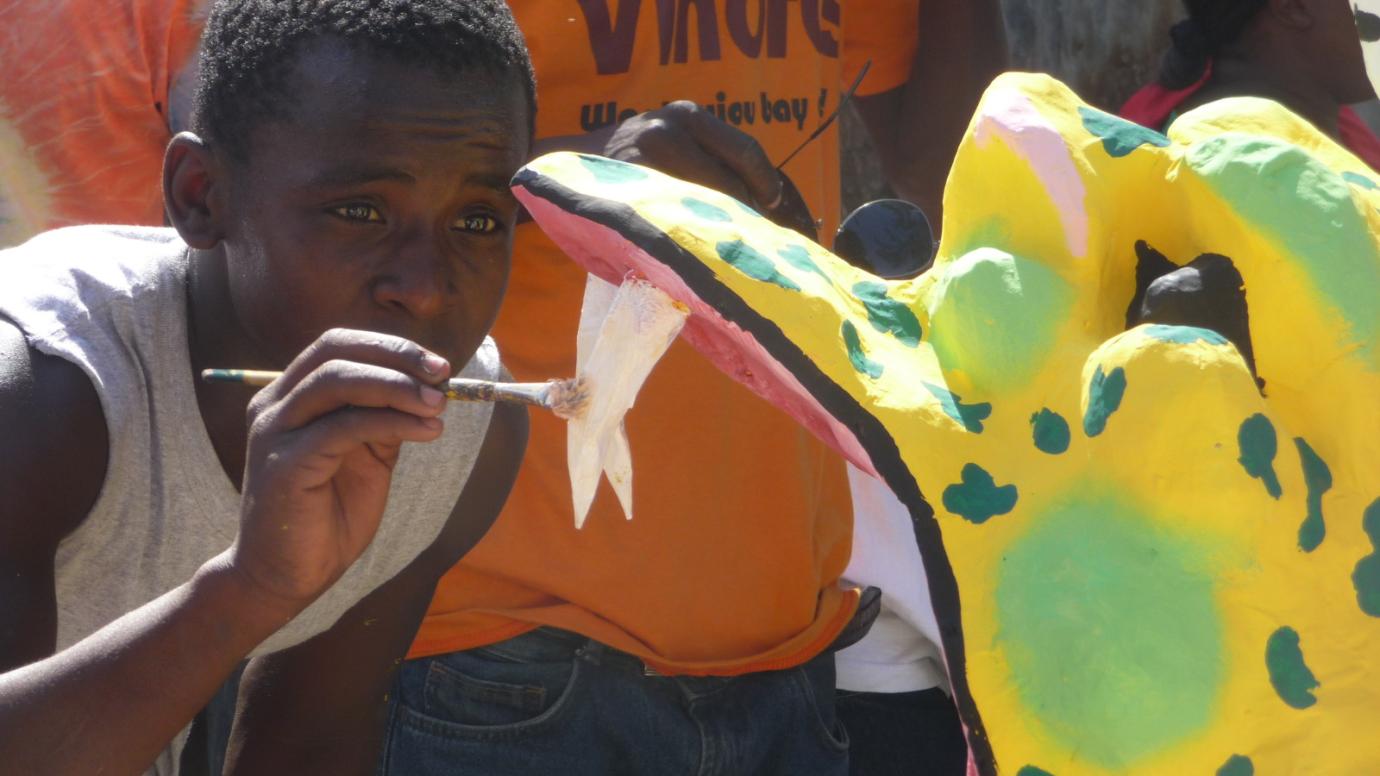 Es necesario que todos nos dejemos
evangelizar por ellos.
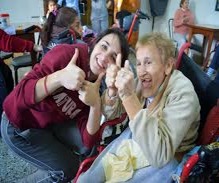 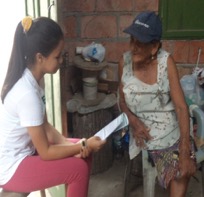 Cada una de las Ramas  tenemos como misión reunirnos  en fraternidad a la luz de las enseñanzas del Evangelio y del Carisma Vicentino para realizar el  apostolado en el Servicio de los Pobres; como  buenos samaritanos para socorrer a los heridos que encontramos en el camino de la vida.
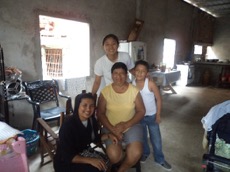 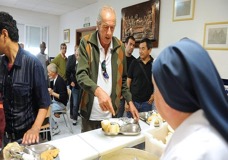 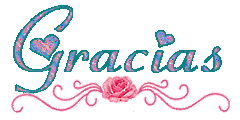